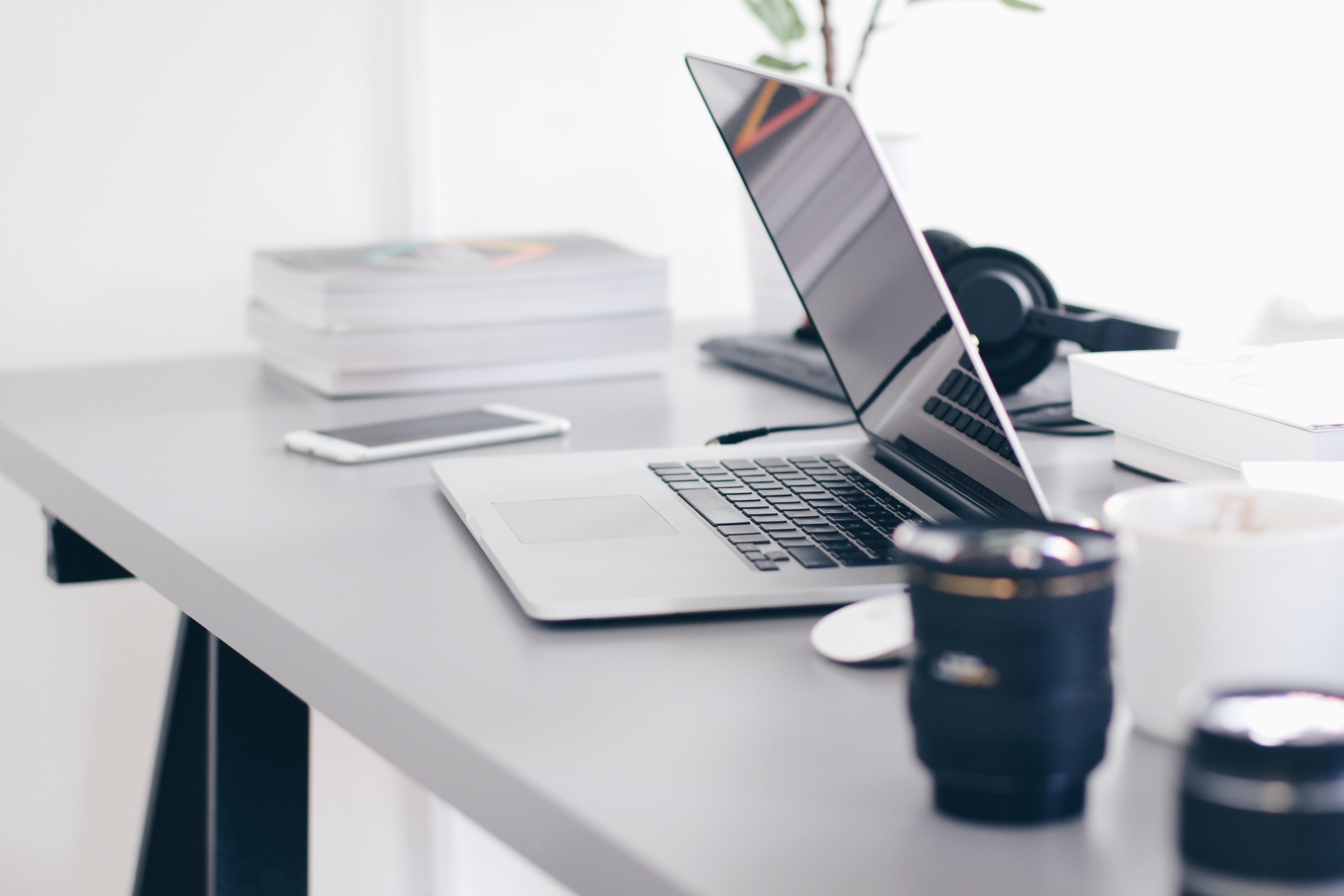 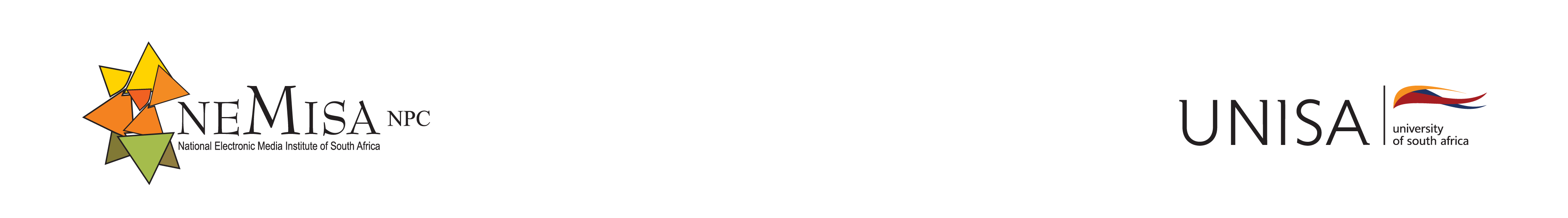 2020/21 Revised Annual Performance Plan
Portfolio Committee Presentation 
10 November 2020
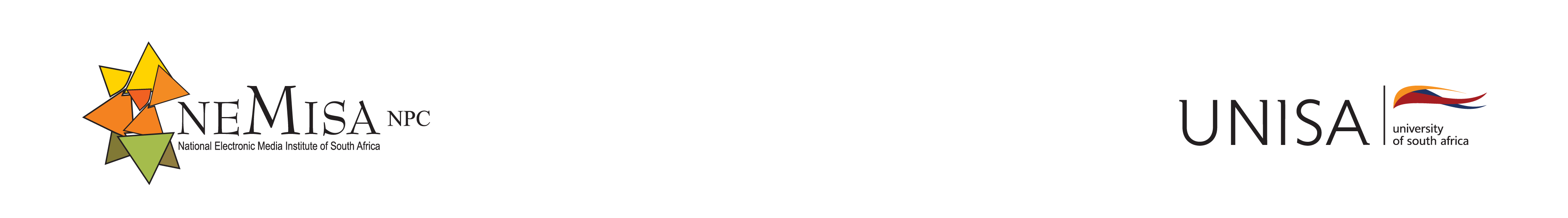 Strategic Position

Vision: 
Digitally skilled citizens
Mission:To drive national digital skills development, enhancing competence for sustainable socio-economic development in South Africa; and to radically advance the human capacity development in digital skills.
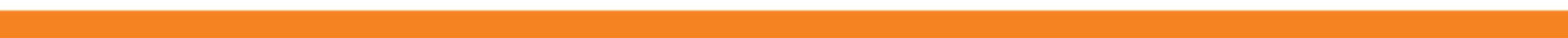 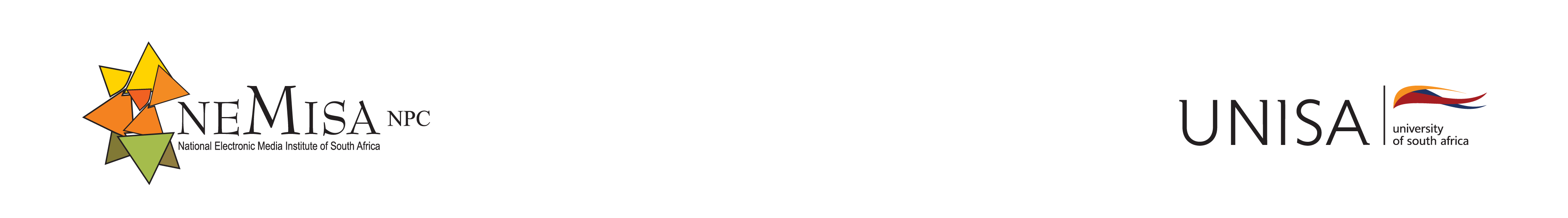 Overview on the revised 2020/21 APP

In terms of the current approved budget structure, NEMISA APP presents the following programmes: 

Programme  1: Administration (To provide support to the overall management of the Institute to ensure organisational efficiency, effectiveness and sound financial management)
Programme 2: Multi-Stakeholder Collaboration (To build a substantive formalised multi-stakeholder collaborative network involving partners)
Programme 3: E-Astuteness Development (To provide digital skills training interventions to leverage existing ICT education and training expertise  so as to better align and meet the digital skills targets in the MTSF and NDP.)
Programme 4: Knowledge for innovation (To look for appropriate, and often innovative, ways to address systemic problems and other inefficiencies and weaknesses in achieving learning success.
Programme 5: Aggregation Framework (To build a formalised multi-stakeholder aggregation and collaborative network that allows the Institute to link outputs and impact)
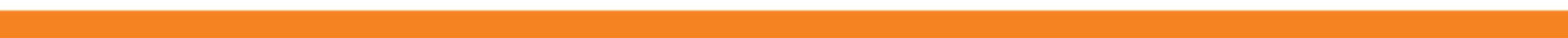 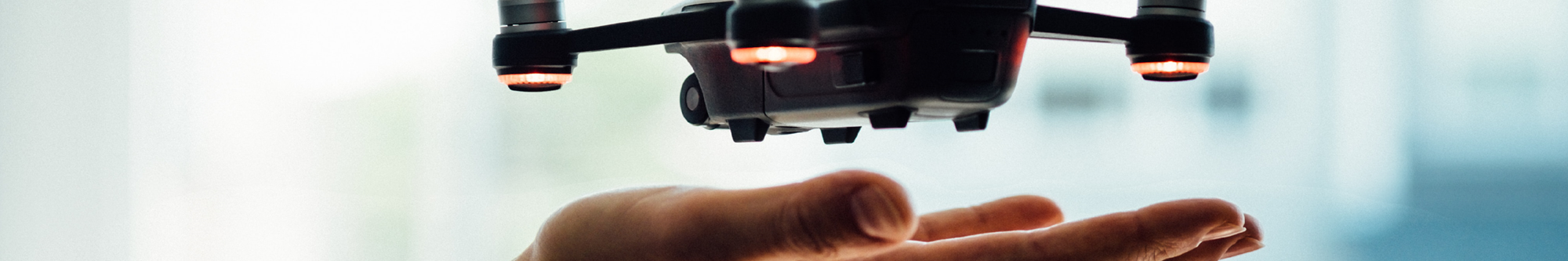 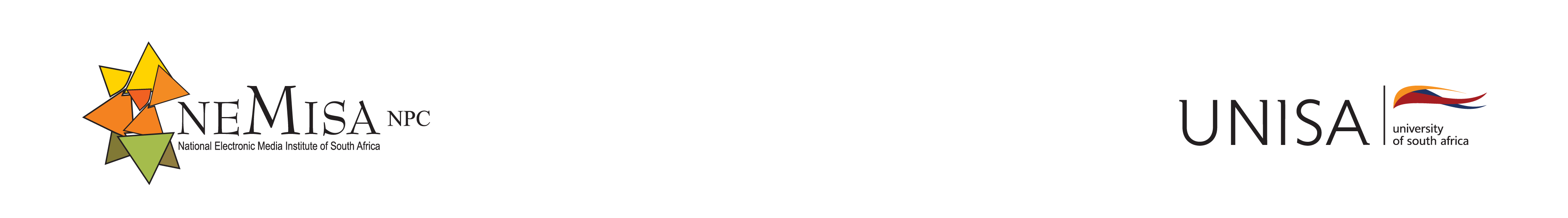 Programme 1: Administration
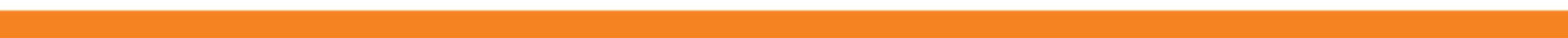 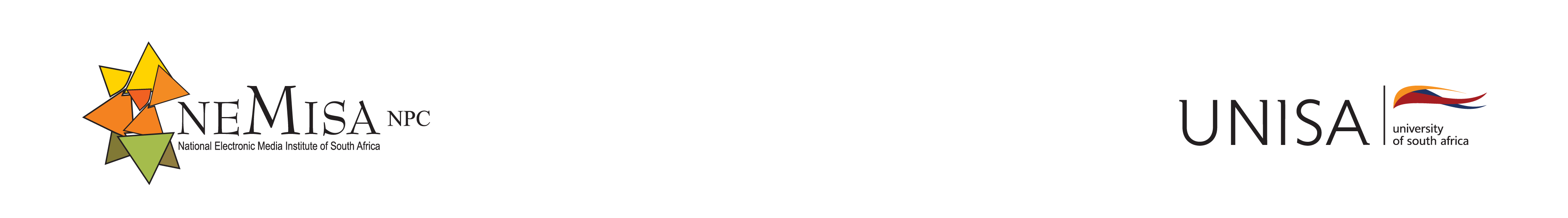 Programme 2: Multi-stakeholder Collaboration
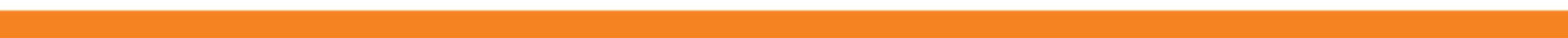 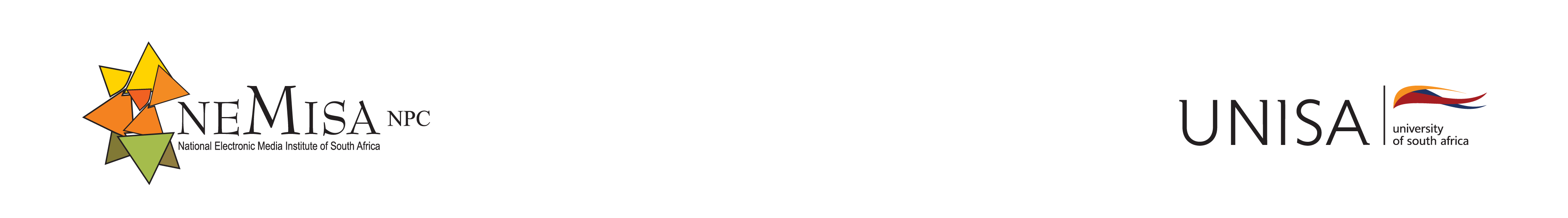 Programme 3: E- Astuteness
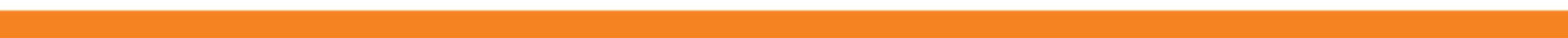 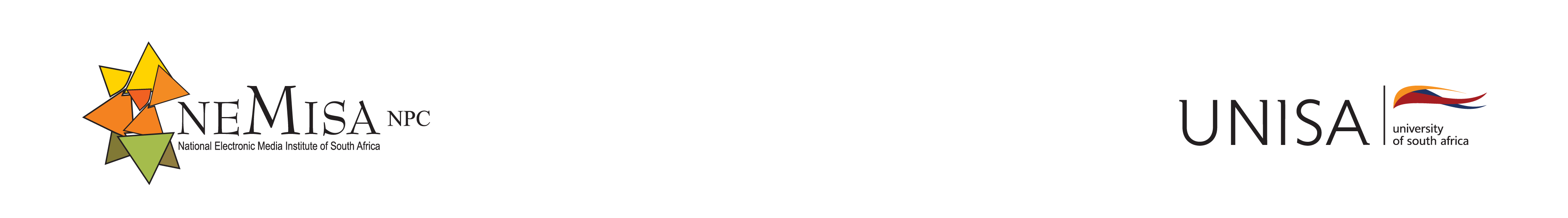 Programme 3: E- Astuteness
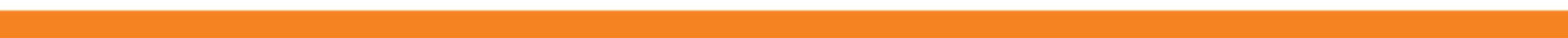 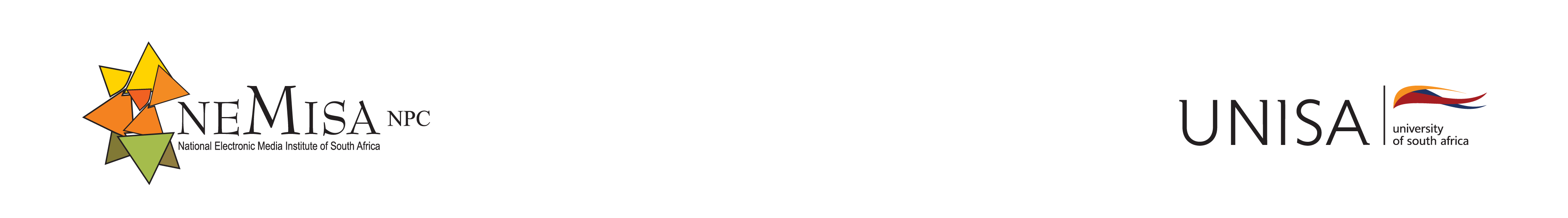 Programme 3: E- Astuteness
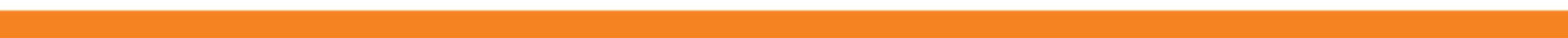 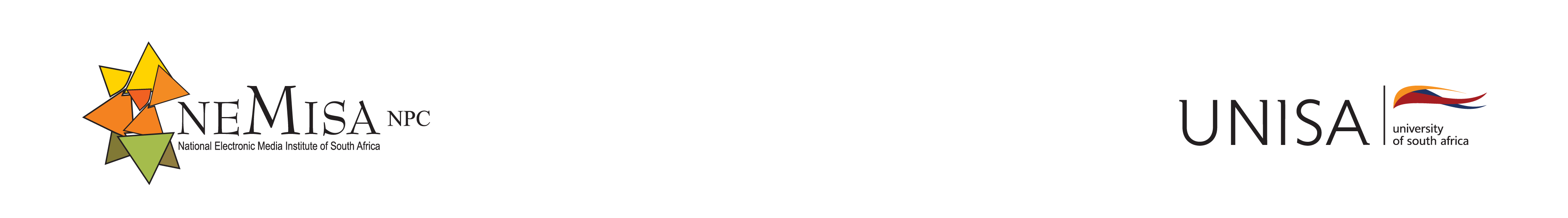 Programme 4: Knowledge Innovation
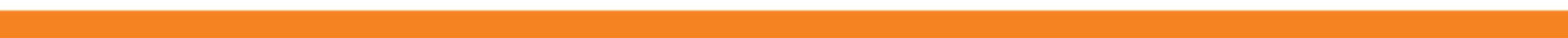 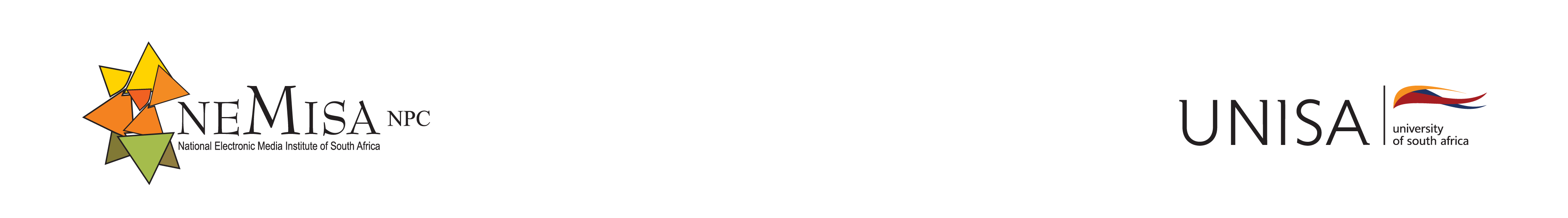 Programme 5: Aggregation Framework
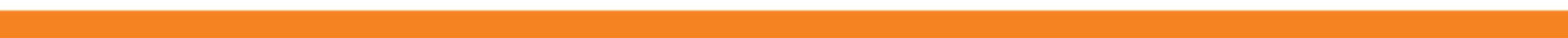 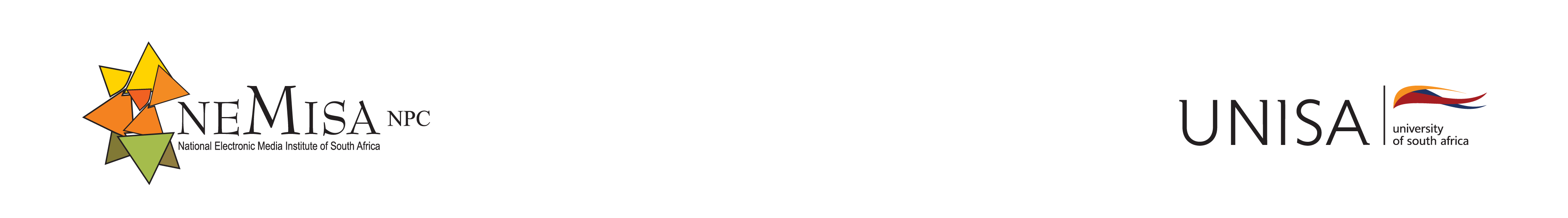 Programme Resource Allocation
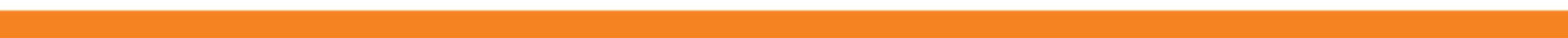 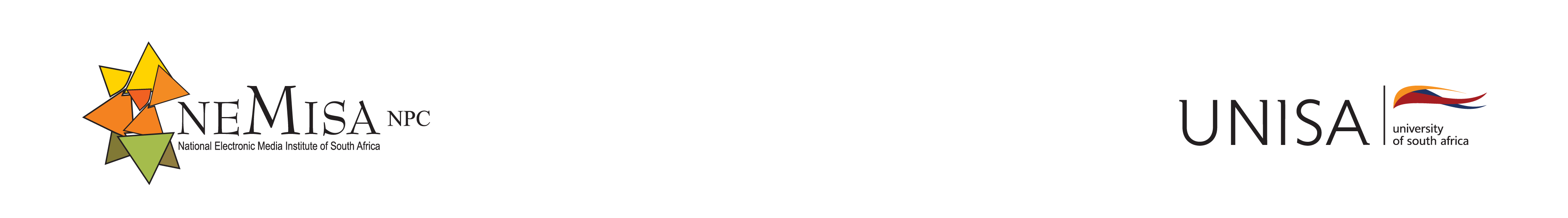 Thank you